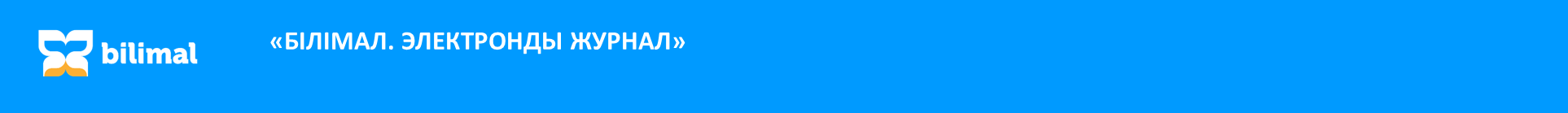 «Білімал. Электронды мектеп»
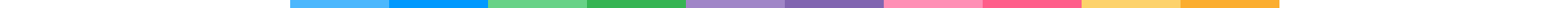 Мониторинг заполнения четвертных оценок в электронном журнале (менее 60%) за 1 четверть
 2022-2023 учебного года  в системе «Білімал. Электронды мектеп» по состоянию на 08.11.2022 г.